Une clinique philosophique du burn-out des professionnels de santé
Valérie Gateau 
Docteur en philosophie 
Formatrice en éthique et bioéthique
Chercheur associé à la Chaire de Philosophie à l’hôpital GHU St Anne
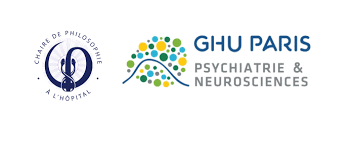 Un projet sur le burn-out des soignants
Porté par la Chaire de philosophie à l’Hôpital du GHU St Anne
Proposant une clinique philosophique du burn-out.
Rapport à consulter sur le site
https://chaire-philo.fr
Plan du cours
1) La part de la souffrance éthique dans le BO
2) La part des organisations du travail dans le BO
3) La vulnérabilité des soignants (et de chacun d’entre nous)
4) La part du temps « contraint » dans le BO
5) La grande résilience des soignants
6) Les dispositifs philosophiques proposés par la Chaire.
Pandémie de Covid-19 : Un révélateur des difficultés qui conduisent au burn-out des soignants
Stress important, charge de travail très lourde, vulnérabilité des malades et des soignants. (1)
Réactivité / inventivité pour faire face. Remaniements rapides et profonds de l’organisation de leur travail quotidien. (1)
Cellules de soutien psychologique / cellules éthiques d’accompagnement des équipes.
 préoccupation pour la souffrance éthique et psychique des soignants, déjà très importante avant la crise.
Un révélateur des difficultés qui conduisent au burn-out des soignants
Depuis plusieurs années, une « véritable épidémie à bas bruit » de BO. (2) 
Conséquences majeures pour la santé des soignants (addictions, troubles anxieux dépression, etc.) et celle des patients (risques d’erreur augmenté, perte de l’empathie etc.) (2)
Trois dimensions centrales : l’épuisement émotionnel, la déshumanisation de la relation à l’autre, et la perte du sens de l’accomplissement de soi au travail. (2)
1. Une souffrance éthique avant d’être psychologique
« Avant d’être psychologique, le désarroi des soignants est éthique » (3). 

A l’hôpital, il a fallu inventer des façons de « faire vivre les valeurs du soin dans cette situation exceptionnelle » (1)

Concilier l’éthique individuelle et l’éthique de la santé publique, maintenir, dans l’urgence et face à une arrivée massive de patients, une démarche décisionnelle éthique. (1)
1. Une souffrance éthique
En ville les soignants ont dû arbitrer entre des valeurs difficilement conciliables. 

 « les soignants de ville sont appelés au domicile des malades les plus fragiles présentant de nombreuses comorbidités (…). Nous sommes pris entre deux feux. Poursuivre les soins délivrés au lit des malades les plus fragiles ou rompre le suivi pour mieux les protéger d’une infection potentiellement mortelle ? » (4)

La question est bien éthique : « Notre mission, depuis Hippocrate, se fonde sur un principe : ‘primum non nocere’. (…) Mais qui peut nous dire aujourd’hui ce qu’il faut faire pour ne pas nuire ? » (4).
1. Dilemmes moraux et souffrance éthique
Aucune règle ne peut trancher. 
Trouver un équilibre dans lequel « inventer les conduites qui satisferont le plus à l’exception que demande la sollicitude,  en trahissant le moins possible la règle » (5). 
Exercice difficile / soignants peu préparés. 
SHS peu représentées dans leur formation initiale et continue, alors que de nombreux soignants les identifient comme des recours permettant de limiter la souffrance éthique et le burn-out.
2. Un paradoxal « retour du sens »
La crise sanitaire a aussi permis un retour au sens du métier soignant (1) mis à mal par des années de logique gestionnaire à l’hôpital.  
Les soignants vont « à l’essentiel du métier et inventent des solutions inédites » (3). 
C’est donc aussi paradoxalement un temps de retrouvailles avec le sens du métiers (3). 
Seul compte le soin. Les contraintes budgétaires et administratives passent au second plan.
2. La part des organisations dans la souffrance des soignants
Voir la qualité de son travail empêchée, ne pas avoir les moyens de faire « bien » son travail, ne pas pouvoir peser sur les situations de travail, conduit à une souffrance délétère (6).  
 « vivre au travail, c’est (…) pouvoir y développer son activité(…) en affectant l’organisation du travail par son initiative » (6).
La souffrance des soignants et les organisations de leur travail doivent être pensées ensemble.
2. Une longue élaboration
La souffrance au travail a longtemps été attribuée à une faiblesse individuelle ou à des drames intimes, dans lesquels « les conditions de travail ne seraient que la dernière goutte qui ferait déborder un vase déjà plein ». (7)
Il a fallu le travail long et minutieux des humanités (à partir des années 1990-2000) pour montrer la centralité du travail dans la vie humaine, et les liens entre le travail, son organisation, et la souffrance psychique des personnes. 
 Ces travaux ont permis d’identifier différents facteurs de risques de souffrance au travail : les risques  psycho-sociaux au travail.
2. Les professions soignantes : des professions à risque (2)
La confrontation avec la souffrance et la mort (fin de vie, douleur, accidents tragiques, et.) 
L’organisation du travail. (tournant gestionnaire ; manque de reconnaissance ; isolement)
Les difficultés éthiques (conflits de valeurs) 
Les facteurs personnels (idéalisation / désillusion / surinvestissement)
L’erreur médicale
3. Une profession à risque et une vulnérabilité difficile à dire
L’apprentissage des métiers soignants conduit souvent à une forme de dénégation de sa propre vulnérabilité. 
«Réduire les marges d’identifications possibles avec les malades, (…) se sentir fort et en bonne santé, non menacé par l’ensemble des maux dont on a connaissance » (8). 
Souffrance pas toujours bien reçue. « Si tu fais un infarctus... (on dit) « Il est mort au travail. Il a trop travaillé ». Mais si tu fais un burnout : « il n’a pas éte assez fort »... « C’est parce qu’il n’était pas capable ». (Site PAMQ)
Soignants peu attentif à leur santé, refusent arrêts maladie, se sentent coupables d’abandonner leurs collègues, craignent de passer pour des faibles.
3. Une vulnérabilité en partage
La pandémie actuelle contraint chacun à prendre conscience que nous sommes tous (soignants ou non) vulnérables face à la souffrance et à la mort, et que notre autonomie ne peut se penser qu’au regard de notre vulnérabilité : notre autonomie est «celle d’un être fragile, vulnérable » (9). 
Notre vulnérabilité peut être physique (liée à la maladie), psychique, temporaire (états inconscients) ou durable (état végétatif) et affecter plus ou moins notre autonomie.
3. Une vulnérabilité en partage
Notre vulnérabilité est anthropologique et participe de la condition humaine.

Ethiques du care / morales de la compassion

« L’expérience la plus commune et la plus universelle du souffrir ». (Ricoeur)

La souffrance des soignants a trait aux questions existentielles qui concernent l’expérience humaine dans toute sa complexité.
4. Le temps du soin
La pandémie questionne le temps du soin.
Elle a montré combien le temps des équipes est compté.
Le soin prend du temps, un temps qui doit pouvoir s’ajuster aux besoins du patient et à son rythme (l’empathie et l’écoute prennent du temps). 
Avec la flexibilité et la précarisation des emplois, la standardisation et normalisation du soin, le temps pour les pratiques relationnelles du soin manque.
L’augmentation très importantes des tâches administratives, de codifications, de reporting etc. : restreignent encore le temps des équipes / éloignent des patients.
4. Un temps contraint
La temporalité du soin est elle aussi liée à l’organisation du travail.  
Richard Sennett (11) : l’organisation gestionnaire du travail (standardisation, protocoles rigides, évaluation individualisée des performances etc.) 
Erode le collectif (en créant de la concurrence entre les personnes, entre les services, en supprimant les « temps informels » de partage)
Brise le temps du soin (le rythme du soin est imposé par une logique extérieure aux besoins des patients et soignants).
le temps est restreint, fragmenté, réduit à une succession d’actes et de séquences délimités, imposées de l’extérieur.
4. L’érosion du récit collectif
Cette scansion contrainte du temps associée à l’érosion du collectif affecte l’identité. 
Le récit de la crise partagé collectivement par les soignants construit à nouveau une condition partagée qui transforme la souffrance en une lutte collective et lui donne sens.  
Quand la souffrance est vécue sans possibilité de partage, sans collectif, cela affecte le récit de soi, et l’identité. 
Sans récit partagé, chacun est renvoyé à une souffrance solitaire, ou à un sentiment d’échec personnel
5. De grandes capacités de résilience
Richesse individuelle et collective des soignants, grandes capacités de résilience. 
Force de leur engagement et de leur responsabilité individuelle et collective. 
N’hésitent plus à dire leur souffrance
Leur parole doit être entendue.
Sinon la parole devient futile : « être consulté sans pouvoir influer sur les décision est (…) pire que tout » (4).
5. Et demain?
Crainte d’un  « retour à la normale » (manque de moyens et de personnel / gestion des « flux »/statuts précaires /  épuisement / soin « dégradé »)
Leur parole, vécu et expertise doivent constituer le point de départ des solutions à inventer.  
Dès maintenant.
Dans un second temps : recherches et dispositifs de recherche-action pour mieux comprendre le burn-out des soignants et continuer d’y être vigilant sur le long terme.
6. Une philosophie clinique et clinicienne
Part des situations vécues par les soignants.

S’inscrit dans la volonté de pratiquer une philosophie pratique, clinicienne, « là où elle s’articule effectivement avec la pensée des parties prenantes » (11)

Expérimente et construit une philosophie appliquée et impliquée, utile à la résolution des problèmes concrets. (Dewey)
6. Le retour au compagnonnage entre médecine et philosophie
De nombreuses études ont montré que les démarches et formations en éthique limitent la souffrance des soignants et le burn-out.
Revenir au compagnonnage entre médecine, philosophie et humanités, pendant le cycle des études mais plus généralement tout au long de l’exercice des métiers soignants.
Ateliers, cafés éthiques, formations in situ dans les services.
6. Retrouver un récit collectif
Revenir au récit, central en médecine (écouter le récit patient / transmettre les éléments cliniques/  présenter un staff /  prendre les décisions etc.). 
Un dispositif d’éthique narrative pour penser collectivement  la souffrance professionnelle.
Retrouver, entre soignants, le temps du récit, du partage des situations vécues, qui sollicite et partage les émotions et les valeurs morales.
Renouer avec la longue tradition du récit en médecine.
6. Une clinique des dénis de reconnaissance
Manque de moyens et de personnel / gestion des « flux »/statuts précaires /  épuisement / soin « dégradé »  dénis de reconnaissance 
Revenir, avec les soignants, sur les situations dans lesquelles ils ont éprouvé ces dénis de reconnaissance, pour élaborer avec eux une cartographie des types de reconnaissance nécessaires à l’exercice des métiers soignants comme au soin des patients. 
Analyser les conditions qui contribuent à fragiliser l’institution et ceux qui y travaillent. Reposer la question des institutions « comme des lieux de reconnaissance ». (12)
Séminaire interdisciplinaire orienté vers l’élaboration de solutions collaboratives et locales.
Une clinique philosophique du burn-out
Rappelle que le soin doit être pensé et organisé selon ses trois dimensions :  sa dimension technique mais aussi ses dimensions relationnelle et politique (14).

« Un régime qui n’offre pas aux êtres humains de raisons profondes de veiller les uns sur les autres ne saurait durablement conserver sa légitimité » (10)
Bibliographie
(1) Veber B., Perrigault P.-F., Michel F., et le comité éthique de la SFAR, « L’épidémie du codiv 19, un immense défi organisationnel, médical et humain pour les équipes d’anesthésie réanimation ». Éditorial,  à paraître, Anesthésie & Réanimation, mai 2020. 
(2) Fleury C. Gateau V. Pour une clinique philosophique du burn-out des professionnels de santé, Fleury C. Gateau V., Chaire de Philosophie à l’Hôpital, à paraître, mai/juin 2020.
(3) Entretien avec Pascale Molinier, « Avant d’être psychologique, le désarroi des soignants est éthique », Santé au travail, 2020 : en ligne 
(4) Najem I. Médecin généraliste, je suis désarmée face aux patients en détresse, Libération, 2 avril 2020 : en ligne 
(5) Ricoeur P. Soi-même comme un autre. Editions du Seuil, 1990 : 425 p.
(6) Clot Y. Prendre ses responsabilités ? De la santé au droit, Sociologie du travail 2019 ; 61, n°2 : en ligne
(7) BAUDELOT, C., GOLLAC, M., Travailler pour être heureux ? Le bonheur et le travail en France, Paris : Fayard, 2003.
(8) Molinier P. Vulnérabilité et dépendance : de la maltraitance en régime de gestion hospitalière. In : Comment penser l’autonomie ? Jouan M. et al. PUF, 2009 : 433-458. (p. 458).
(9) Ricoeur P. Autonomie et vulnérabilité. In : La philosophie dans la Cité : Hommage à Hélène Ackermans, Presses de l’Université Saint-Louis, 1997 : 121-141.
(10) Sennett R. Le travail sans qualités. Albin Michel, 2000 : 221p. 
(11) FLEURY, C., Le soin est un humanisme, Paris : Gallimard, 2019., (12) GATE, J.M.,« Entretien avec Paul Ricœur », Le Philosophoire, 15(3), 2001
(12) GATE, J.M., « Entretien avec Paul Ricœur », Le Philosophoire, 15(3), 2001, 
(13) FLEURY, C., TOURETTE-TURGIS C., « Une école française du soin ? Analyse de deux cas d’innovation socio-thérapeutique : l’Université des patients et la Chaire de philosophie à l’Hôpital », Le sujet dans la cité, vol. 7, no. 1, 2018, pp. 183-196.
(14) WORMS, F., Vers un moment du soin ? Entre diversité et unité. Dans : BENAROYO L. éd., La philosophie du soin. Éthique, médecine et société. Paris, PUF, 2010,